Housing ServicesAnnual performance
TACT Board update April 2025
2024/25 (April 24 – March 25)
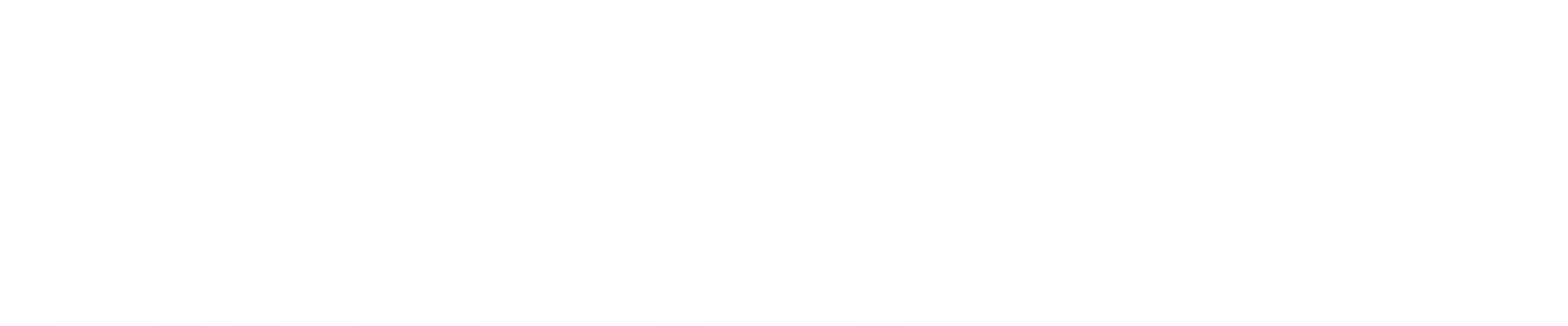 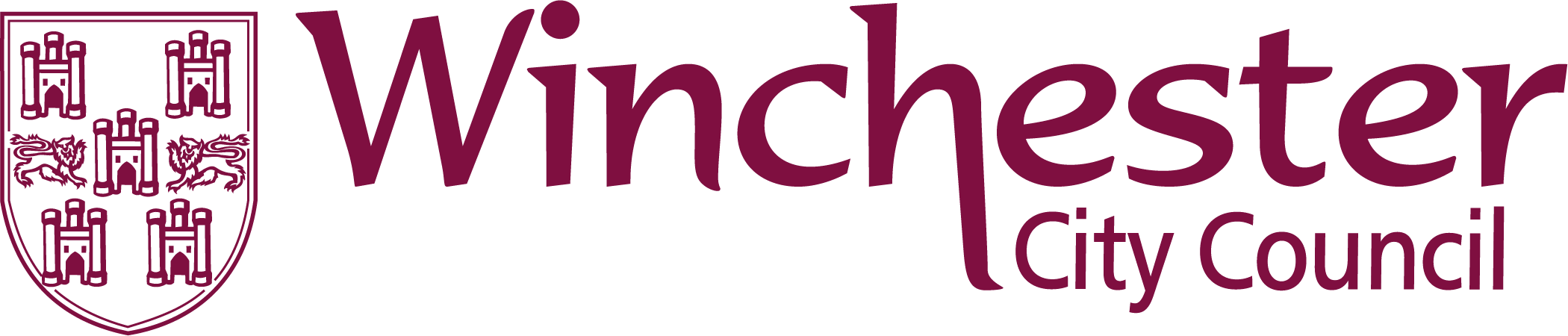 End of year overview
Call handling & customer satisfaction
Arrears performance
Voids performance
Responsive repairs
Compliance – ‘the big 6’
Fire safety
Damp & Mould
ASB 
Retrofit
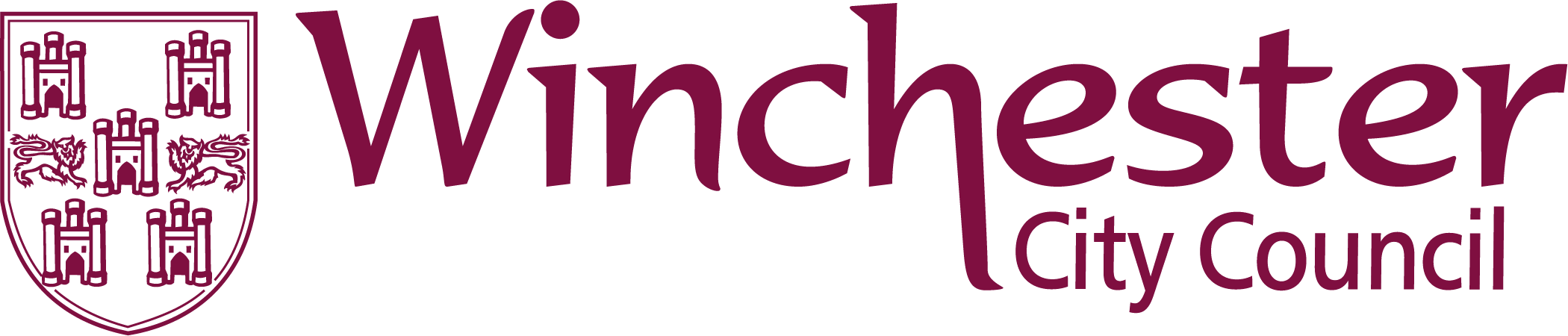 Call handling performanceRepairs hub
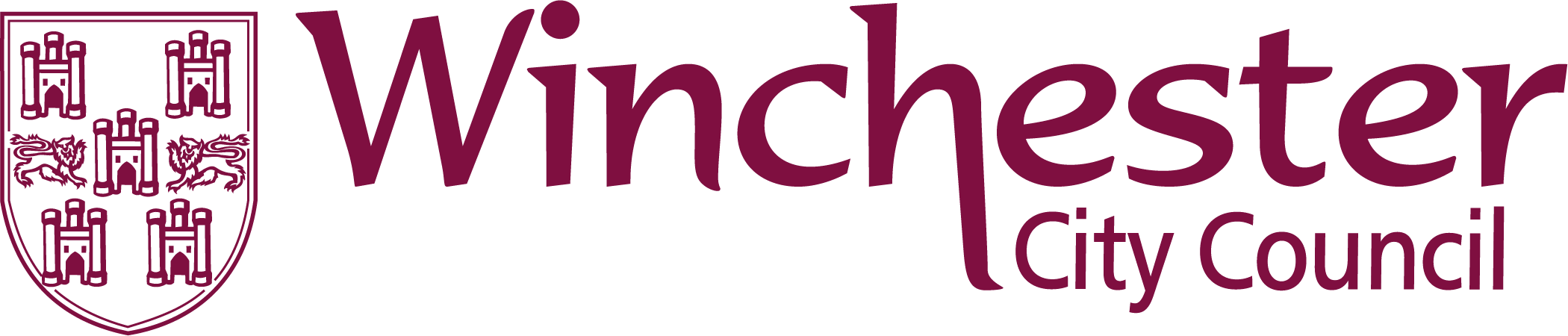 Call handling performanceCustomer & Business Support
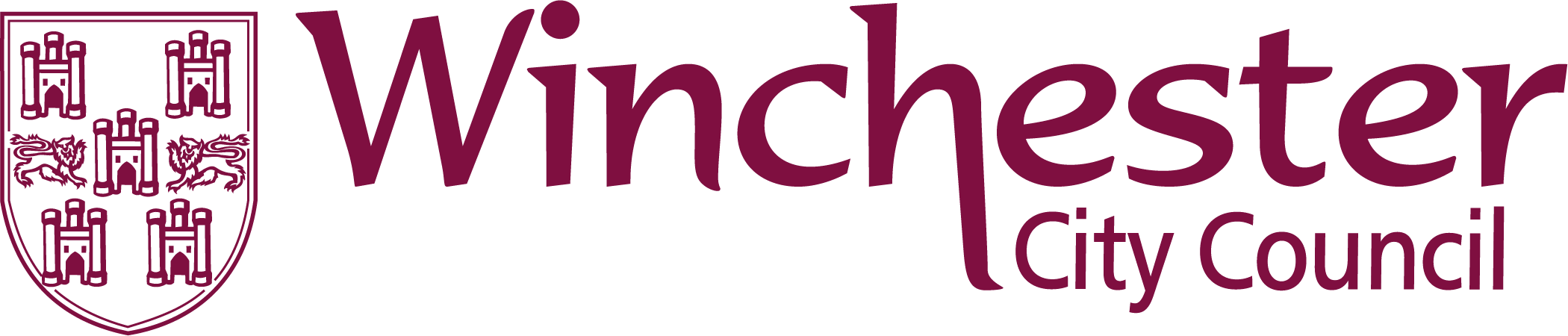 Complaints performance
161 Stage 1 complaints were received during 2024/25 compared to 182 received in 2023/24
Q4 was the only reporting period where Stage 1 complaints received were higher than the previous year
There were 22 fewer Stage 1 complaints received in Q3 in 2024/25 compared to the previous year
There were 6 more complaints escalated to Stage 2 complaints in 2024/25 compared to the previous reporting year, with only Q3 having fewer escalations than the previous year
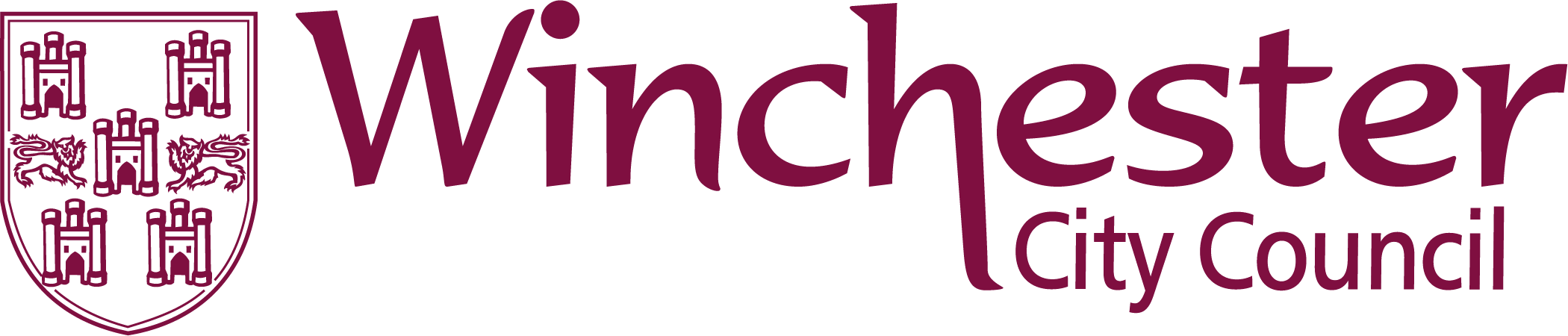 Complaints performance
The 2024/25 TSM survey result dropped from 47% satisfied with approach to complaints handling to 34%. This figure is in line with the average sector
Complaints responded to within target (10 working days) was higher in Q2 and Q3 in 2024/25 compared to the same time the previous reporting year
Complaints responded to in time was 3% lower in Q4 2024/25 compared to the previous year and 6% lower in Q1 compared to 2023/24
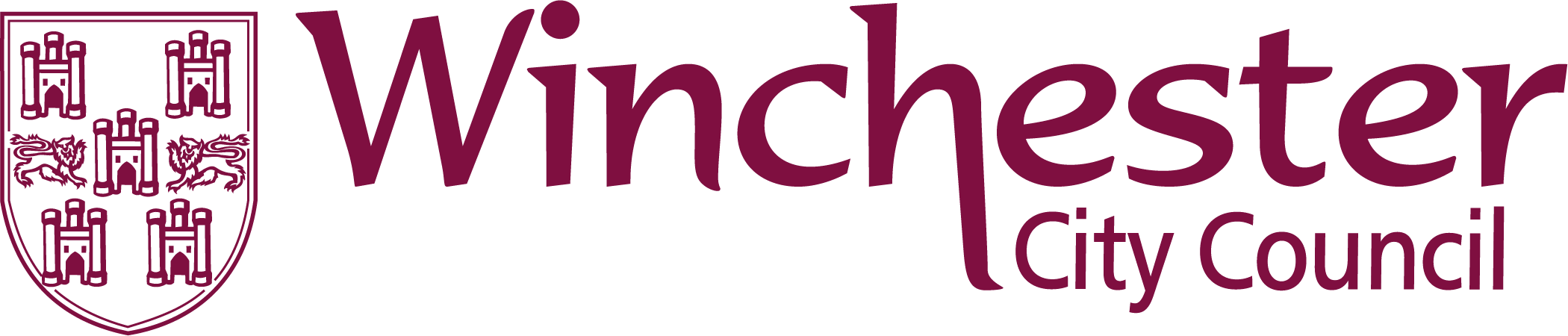 Arrears performance
Arrears performance has improved quarter on quarter across 2024/25
Performance across the year has been over and above the sector wide upper quartile for arrears performance of 2.28% (based on Housemark benchmark data)
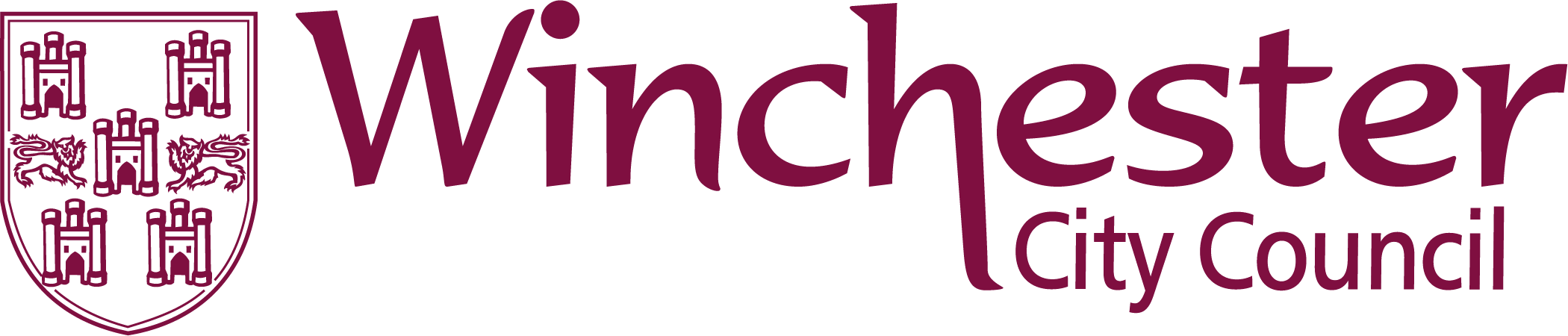 Voids performance
Re-let times in 2024/25 for general needs & sheltered properties has exceeded the target of 13 calendar days across the year



Sector wide data from a Housemark survey conducted in February 2025 highlights re-let times are a challenge for the housing sector, reporting vacancy rates 24% higher than 12 months ago with average re-let times at 51.5 days for the 2nd month in a row in Q1 2025/26
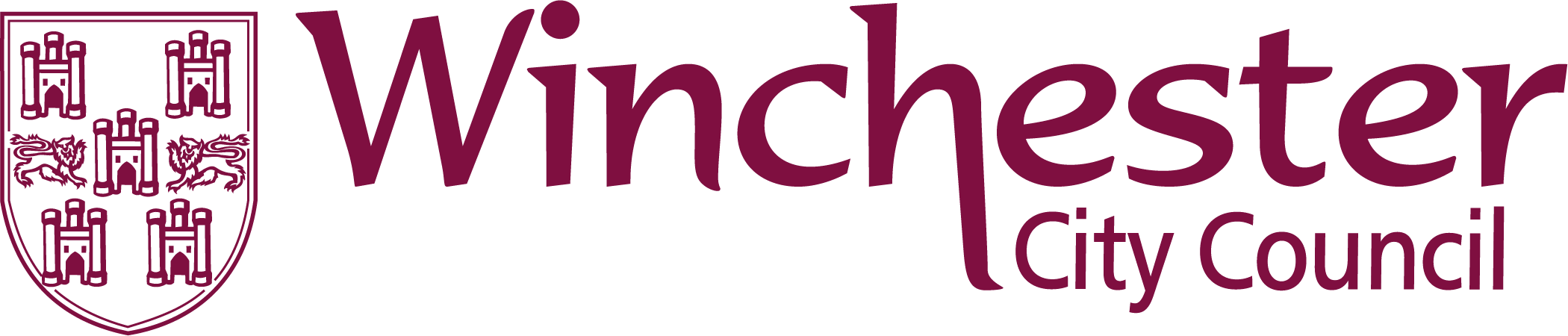 Compliance performance2024/25
Gas safety performance is in line with national average performance of 99.96%

Electrical safety performance is slightly below national average performance of 99.08%

In relation to asbestos & fire safety performance this was discussed with TACT board at January meeting in relation to our self-referral to Regulator Social Housing

Service improvement and data validation work has been underway throughout Q4 and is continuing 

**New FRA programme commissioned and survey programme underway.

**Annual asbestos surveys programme due to commence May 2025.
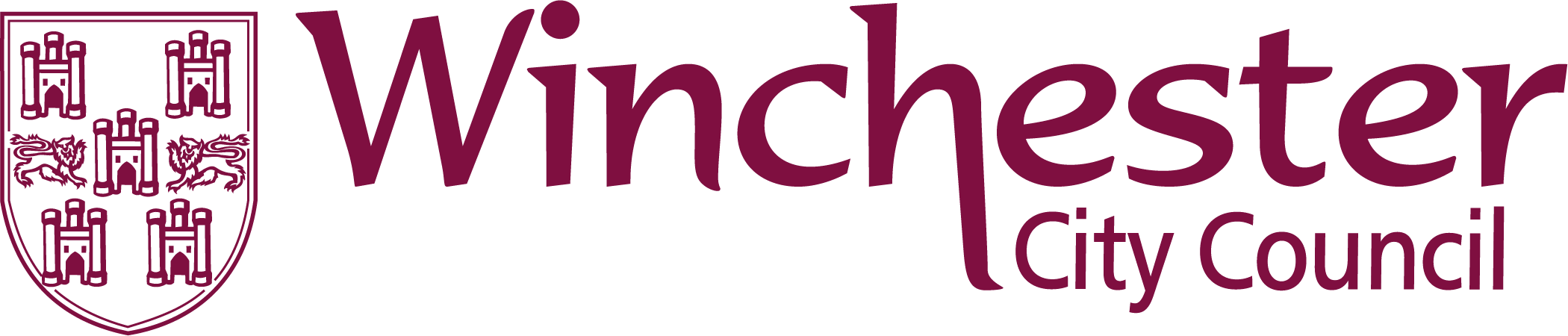 Fire safety performance2024/25
Key highlights:
A new Fire door survey was commissioned in February 2025 in Q4
A new Fire Risk Assessment(FRA) programme has been commissioned in Q4
Appointed a new Fire Safety Manager in Q4
Commissioned a fire safety specialist team to work with WCC in respect of our 4 High rise buildings
20% of Fire risk assessment 
surveys have been carried out
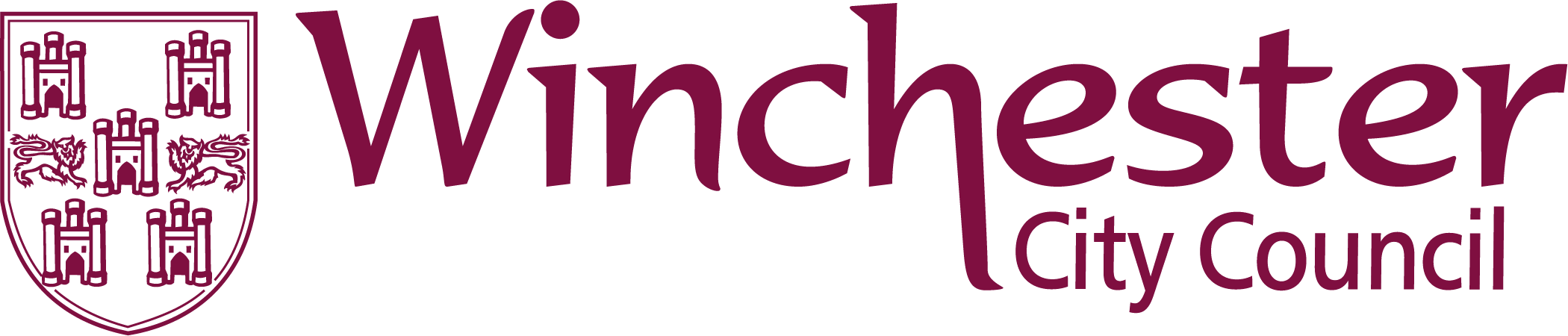 Responsive repairs performance
Overall satisfaction with repairs from our annual Tenant Satisfaction Measures survey was 76%, which is above the national average of 70%
For March 2025 the % of responsive repairs completed in time was 89% which is above the median average of 86.9% (Housemark March 2025 data)
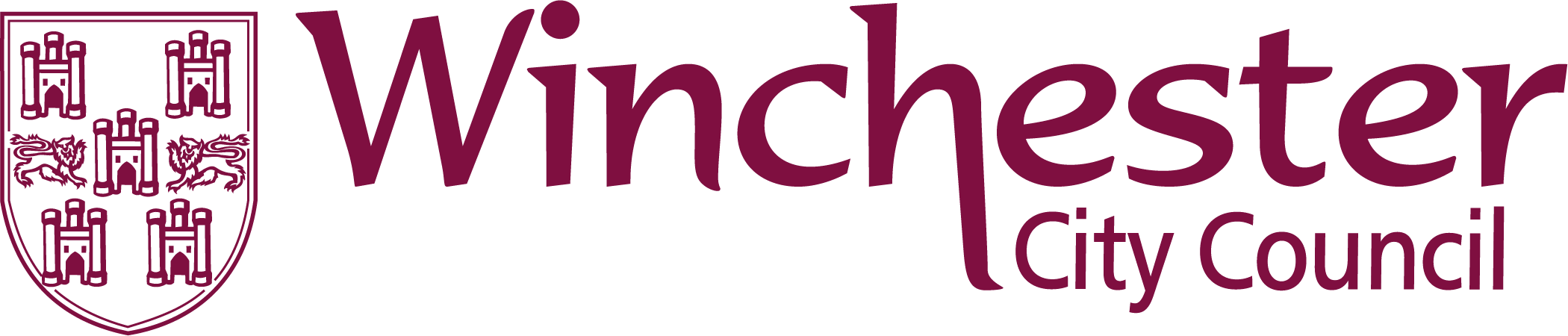 Damp & mouldQ4 performance
New process for managing damp & mould reports was introduced mid-November in preparation for Awaab’s law
Introduced new codes to track damp & mould cases within housing & repairs system
Rolled out guidance and training to colleagues within the repairs Hub
First quarter’s performance shows 75% of inspections were completed within the 14 day target
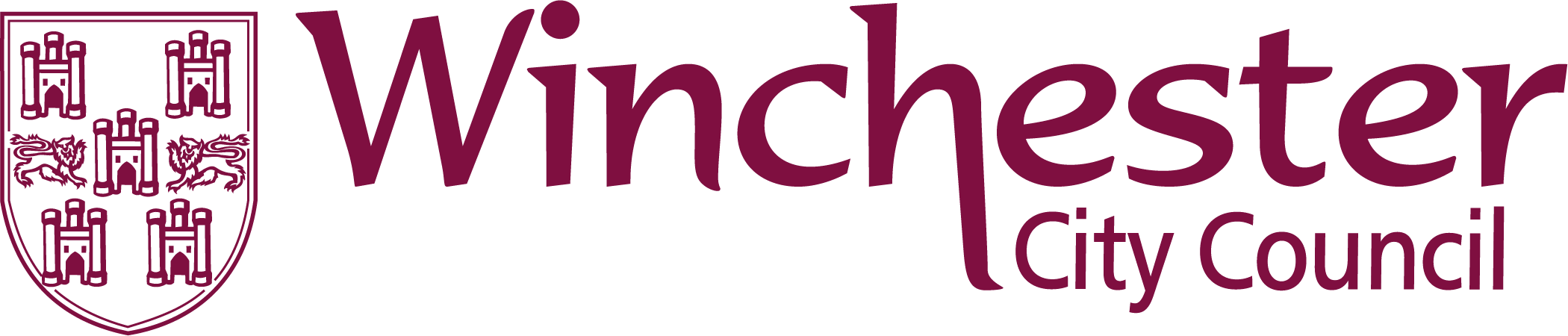 ASB
Tenant Satisfaction survey result score increased by 7% in 2024/25 compared to the previous year. This is still 2% below the national average of 57%
There has been a similar number of new ASB cases across the reporting year to the previous year 2023/24

The service commissioned an external review by Resolve with outcomes and recommendations to be presented back in Q1 2025/26
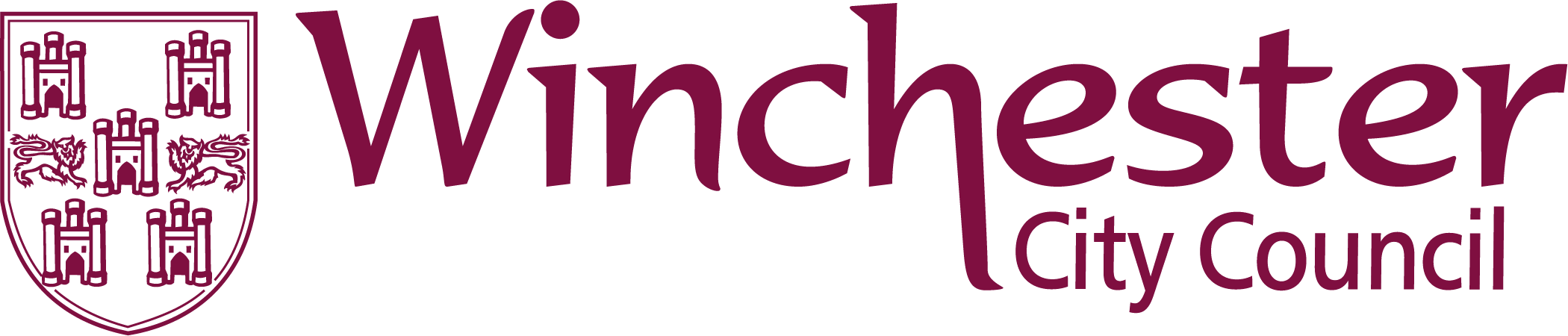